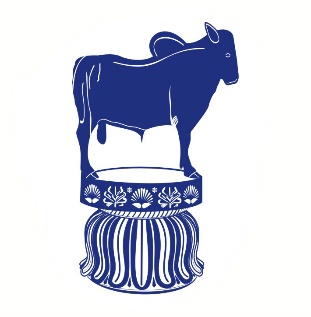 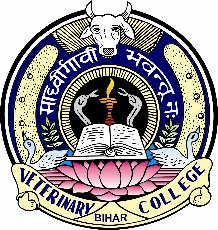 Antitubercular and other miscellaneous drugs
Dr. Rashmi Rekha Kumari
Assistant Professor, BVC, BASU
Streptomycin was the first drug introduced having antitubercular activity, after that isoniazide was introduced to accompany it. According to their clinical utility the anti-TB drugs are devided into
 
First line drugs: They have high antitubercular efficacy as well as low toxicity-thus are used routinely. Isoniazide(I), Rifampin(R), Pyrazinamide(Z), Ethambutol
Second line drugs: These drugs have low antitubercular efficacy or high toxicity, are used in special circumstances only.
Thiacetazone(Tzn), Paraaminosalicylic acid(PAS), Ethionamide(Etm), Cycloserine(Cys), Kanamycin(Kmc), Amikacin(Am), Capreomycin(Cpr)
Newer drugs: Ciprofloxacin, Ofloxacin, Clarithromycin,Azithromycin, Rifabutin
Combination therapy is done for treatment of TB.
In general first line drugs are used
Second line drugs are used when there is development of resistance to first line drugs or when there is development of resistance
Bactricidal ATDs: INH or H, R, S, PZ, A and K, C and fluroquinolones
Bacteriostatic: E,T,Et and PASA
Isoniazide; 
Chemically related to MAO inihibitor iproniazide
Well absorbed from GIT,
 Easily penetrate into caseous tubercle lesion
It is readily taken by TB bacilli, exerts bactericidal effect by inhibiting synthesis of Mycolic acids(essential cell wall constituent in Mycobacterium) and also causes damage to cell membrane by inhibiting phospholipid synthesis.
Its prolong use may cause neurotoxicity due to deficiency of pyridoxine dūe to formation of pyridoxal hydrazone complex.
Ethionamide: Chemically related to INH(H)
Rifampicin: It is a semisynthetic derivatives rifamycin B(Streptomyces mediterranei),
 acts by inhibiting proteine synthesis in mycobacterium by inactivating DNA dependent RNA polymerase
One of the most effective Anti tubercular drug
Also effective against many other gram negative and gram positive bacteria including mycobacterium leprae
Imparts orange colour to saliva, sputum, tear and sweat
Ethambutol( d-ethambutol): It also act by inhibiting synthesis of mycolic acid and cell wall formation.
Miscellaneous Antibacterial agent
Polymyxin B and PolymyxinE (colistin) are two clinically important antibiotic obtained from Bacillus polymyxa and Bacillus colistinus respectively

Both are narrow spectrum antibiotic highly effective against gram negative bacteria such as E. Coli, Salmonella spp. and Pseudomonas aeruginosa. They are ineffective against gram positive bacteria.
Mechanism of action: Bind to lipopolysaccharides(LPS) & phospholipids in the outer cell membrane of G(-) bacteria, neutralize LPS. As a result iona aminoacid etc leak out and bacterial cell die. 
They are neither absorbed topically nor orally and donot penetrate blood brain barrier.
For systemic effect they are administered parentrally
But systemically rarely used due to serious toxicity (nephrotoxicity, neurotoxicity and neuromuscular blockade) and only used in life threatening infection caused by gram negative bacilli or pseudomonas otherwise it is used topically.
Clinical uses of Polymyxins
Only polymyxins B and E are used clinically; 
the others damage the kidneys. 
Polymyxin B can also cause kidney damage and therefore can only be applied topically to treat infections such as those of the eye, ear, skin, and urinary bladder.
 Polymyxin E, also known as colistin, is used frequently for diarrhea in children. The chief therapeutic use of the polymyxins is treating infections ofgram-negative bacteria that are resistant to penicillin and other broad-spectrum antibiotics.
In animal, orally it is used in gram negative enteritis in calves and Pig, Topically in skin infection(with neomycin or bacitracin), otitis externa(with tetracyclin)
Bacitracin: A polypeptide antibiotic obtained from Bacillus subtilis.
Effective against gram+ve bacteria and spirochaetes.
Bactericidal. Acts by inhibiting cell wall synthesis and also increase flux of ion by binding to bacteriL cell  membrane.
Bacitracin is also not absorbed from GIT and is not used parentrally due to high kidney toxicity. 
Bacitracin is mainly used for topical infections (skin, eye, ear) especially against staphylococcus in combination with neomycin or polymyxins
Vancomycin
It is a glycopeptide antibiotic produced by Streptomyces orientalis. 
Bactericidal against gram+ve bacteria
Acts by inhibiting cell wall synthesis
Drugs are used as a substitute of penicillin in pateint allergic to penicillins, parentrally in serious methicillin resistant staphylococcal infection, orally to treat pseudomembranous enterocolitis caused by clostridium difficile
Virginimycin:
It is a  antibiotic produced by Streptomyces  virginiae
Used in treatment and control of dysentry in piglets as feed additive @100g/900kg feed for two weeks and at the rate of 50gm/900gm feed their after. It has also growth promoting potential in Pig like salinomycin
Tiamulin
Derivative of pleuromutilin  antibiotic , obtained from Pleurotus mutilis.
It is a bacteristatic drug active against gram +vebacteria, mycoplasma and anaerobes including treponema hyodysenteriae.
 It is used for treatment of enzootic pneumonia of swine @ 15 mg/kg IM
Rifamycins
Obtained from streptomyces mediterranei. They are active against gram –veorganism, mycobacterium and some anaerobes, clamydia and also have antiviral action at high concentration.
They are effective against both extracellular as well as intracellular organism.
They inhibit bacterial DNA dependent RNA polymerase.
Rfampicin and rifampin are semisynthetic derivate of Rifamycin effctive against tuberculosis
Methenamine(Hexamine)
It is inactive drug but decomposes into formaldehyde in acidic urine.
May be bactericidal or static depending upon concentration in urine.
Ascorbic acid or mandelic acid  is usually coadministered in carnivours to make the urine acidic.
It is used as urinary anticeptic in chronic and resistant type of tract infection in Dog and cat.
Sulphonamide should not be administerd with methenamine as they form insoluble complex with formaldehyde.
Thank you